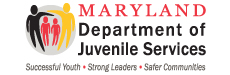 Southern Region Juvenile Services Long Term Trends:Counties of Anne Arundel, Calvert, Charles, and St. Mary’s
DJS Office of Research and Evaluation, January 2017
Southern Region Juvenile Complaints Have Declined Significantly
Southern Region complaints referred to DJS Intake declined 45.2% in ten years.

Statewide complaints declined 56.1% over the same period.
Prepared by: Office of Research and Evaluation
Data Source: DJS ASSIST
2
[Speaker Notes: Data Source: DJS ASSIST, complaints referred to DJS Intake.]
Juvenile Complaints in Southern Region Have Declined for All Race/Ethnicities Since FY07
Complaints for Southern Region African American youth declined 34.8%, and declined 56% for white youth.
African American youth comprise 54% of complaints.
African American youth comprise 23.5% of the general population.
Prepared by: Office of Research and Evaluation
Data Source: DJS ASSIST
3
[Speaker Notes: Data Source: DJS ASSIST, complaints referred to DJS Intake in fiscal year.]
The Percent of Cases Referred to Juvenile Court by Southern Region has Declined Over the Past Two Years
33.3% of Southern Region complaints were referred to court by DJS Intake in FY16, 1% more than in FY07.  Statewide 48.2%  were referred to court.
19.1% of Southern Region complaints were diverted to an informal DJS pre-court case.  Statewide 15.8% were diverted.
Prepared by: Office of Research and Evaluation
Data Source: DJS ASSIST
4
[Speaker Notes: Data Source: DJS ASSIST, complaints referred to DJS Intake.]
Southern Region Detention Population Has Declined Significantly
Southern Region daily population in DJS detention declined 45.4% in ten years, to 26.6 in FY16. The statewide detention population declined 39.1% over the same period.

Cases detained for the Adult Court now make up 6.4% of the DJS detained population in Southern Region.
Prepared by: Office of Research and Evaluation
Data Source: DJS ASSIST
5
[Speaker Notes: Data Source: DJS ASSIST, detention admissions for Southern Region youth.]
Southern Region Youth Population In Detention Pre-Disposition Has Declined Significantly
The Southern Region juvenile pre-dispositional detained population declined 37.8% in ten years to 16.1 youth in FY 2016.
Prepared by: Office of Research and Evaluation
Data Source: DJS ASSIST
6
Southern Region Pre-Disposition Detention Placements Have Decreased for All Complaint Types
Youth detained pending disposition for misdemeanors has decreased 48% over ten years.
Youth detained pending disposition for crimes of violence has decreased 38% over ten years.
7
Crimes of Violence Make Up an Increasing Proportion of Detention Placement Offenses
The proportion of youth detained pre-disposition for Crimes of Violence complaints has increased 7 percentage points over ten years.
The detained population is increasingly comprised of youth with violent crimes complaints.
8
Detention Placements for Non-Violent Felonies are Declining
The proportion of youth detained pre-disposition for Non-Violent Felony complaints has decreased 8 percentage points over ten years.
The detained population is increasingly comprised of youth with violent crimes complaints.
9
Southern Region Pre-D Detention Population
10
Southern Region Youth In Detention Pending a Committed Placement Has Declined Dramatically
Juvenile court pending placement population declined 59.2% in ten years to 9.3 youth in FY 2016.
Prepared by: Office of Research and Evaluation
Data Source: DJS ASSIST
11
Juvenile Probation and Commitment Orders Have Declined
Southern Region Juvenile probation orders declined 49.5% in ten years. Statewide probation orders declined 51.9% over the same period.
Southern Region juvenile commitments declined 61.2% in ten years.  Statewide commitments declined 48.2% over the same period.
Prepared by: Office of Research and Evaluation
Data Source: DJS ASSIST
12
[Speaker Notes: Data Source: DJS ASSIST, legal action tables.]
Average Committed Out of Home Population Has Declined Significantly in the Southern Region
The overall daily population of Southern Region youth committed by the juvenile court to out of home placement declined 27.6% over ten years, from 145 in FY07 to 105 in FY16.
Statewide average committed population declined 39.1% over the same period.
Prepared by: Office of Research and Evaluation
Data Source: DJS ASSIST
13
[Speaker Notes: Data Source: DJS ASSIST, committed program admissions.]
Southern Region Committed Youth Population Has Declined for All Facility Types
Overall committed out-of-home population has declined 27.6% since FY06.
DJS-Operated ADP decreased 26.5%, and Private In-State has declined 22.1% since FY07.
Out of State committed average population declined from the high of 18 youth in FY08, to just 6 in FY16.
Prepared by: Office of Research and Evaluation
Data Source: DJS ASSIST
14
[Speaker Notes: Data Source: DJS ASSIST, average population of committed facilities.]
The Rate of Juveniles Committed for Low-Level Offenses Has Declined
The proportion of new commitments for misdemeanor and other low-level offenses declined over ten years.

The proportion of new commitments for violations of probation has begun to decline in the last year.
15
The Rate of Juveniles Committed for Crimes of Violence Has Decreased in the Southern Region
Crimes of Violence make up over 15% of new commitments in FY 2016.

The rate of juveniles committed for Non-Violent Felonies has decreased by 6 percentage points over ten years to just 7% in FY 2016.
16
The Rate of Juveniles Committed for Crimes of Violence Has Increased in the Southern Region
Crimes of Violence make up over 15% of new commitments in FY 2106 in the Southern Region.
17
The Rate of Juveniles Committed for Non-Violent Felonies has Decreased in Southern Region
18
The Rate of Juveniles Committed for Violations of Probation has Declined in the Southern Region
After increasing from FY 2007 through FY 2013, the rate of new commitments for Violations of Probation has decreased 4 percentage points to 22% in FY 2016.
19
Recidivism Rates for Southern Region DJS Committed Youth Have Declined in Recent Years
15.4% of Southern Region youth released from committed placement in FY15 had a new offense within a year that resulted in a delinquent adjudication or criminal conviction, a slight decrease of 1.7 percentage points from FY14.

The Statewide rate was 16.7% in FY15, down 4.1 points from FY14.
Prepared by: Office of Research and Evaluation
Data Source: DJS ASSIST, and CJIS for adult convictions
20
[Speaker Notes: Data Source: DJS Data Resource Guide FY2015.]
Recidivism Rates for Southern Region DJS Probation Youth Have Increased in The Past Year
19.5% of Southern Region youth placed on probation for the first time in FY15 had a new offense within a year that resulted in a delinquent adjudication or criminal conviction, a decrease of 7.7 points from FY14.

The Statewide rate was 17.6% in FY15, down 1.4 points from FY14.
Prepared by: Office of Research and Evaluation
Data Source: DJS ASSIST, and CJIS for adult convictions
21
[Speaker Notes: Data Source: DJS Data Resource Guide FY2015.]